CENTRI ESTIVI 2025
DAL 30 GIUGNO AL 01 AGOSTO
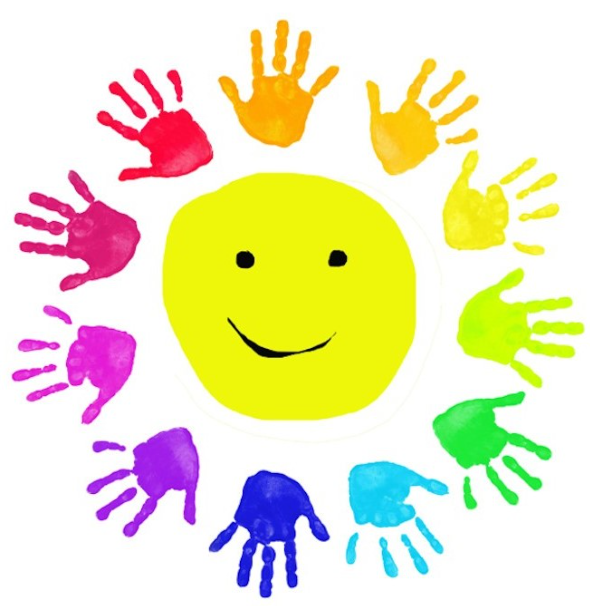 DAI 4 AI 13 ANNI
COSTO
 
Settimana intera: 50 €
Quota solo MONTEBUONO: 35 €
Quota solo PISCINA: 25 €
1 solo ingresso/settimana: 15 €
Servizio scuolabus per la 
piscina gratuito
Iscrizioni: 
Moduli disponibili sia sul sito (www.comune.montebuono.ri.it) sia presso gli uffici del Comune
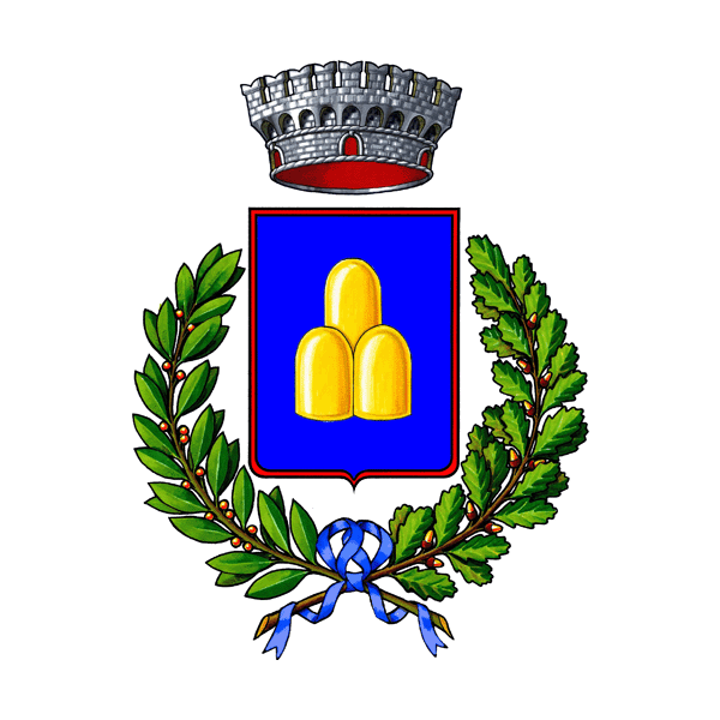 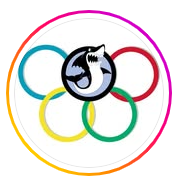 Comune di Montebuono
Sport Shuttle Selci